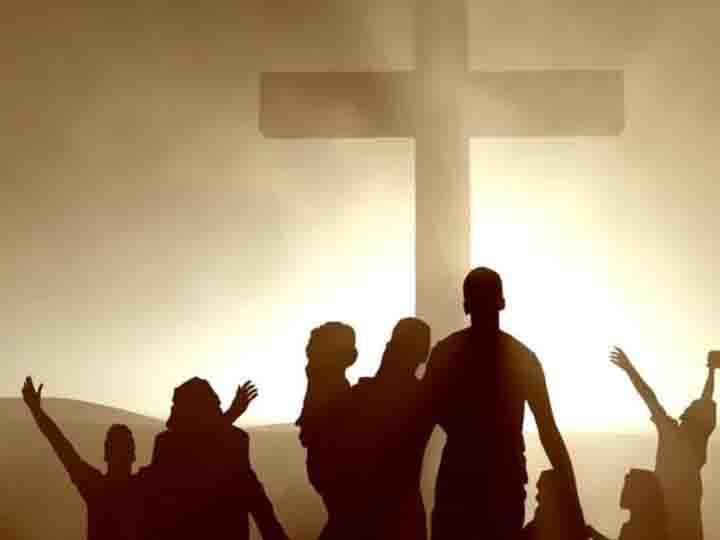 全心全意
詞: 陳秀如
曲：潘茂涼
我欲全心全意感謝主
感謝祂的恩典與賞賜
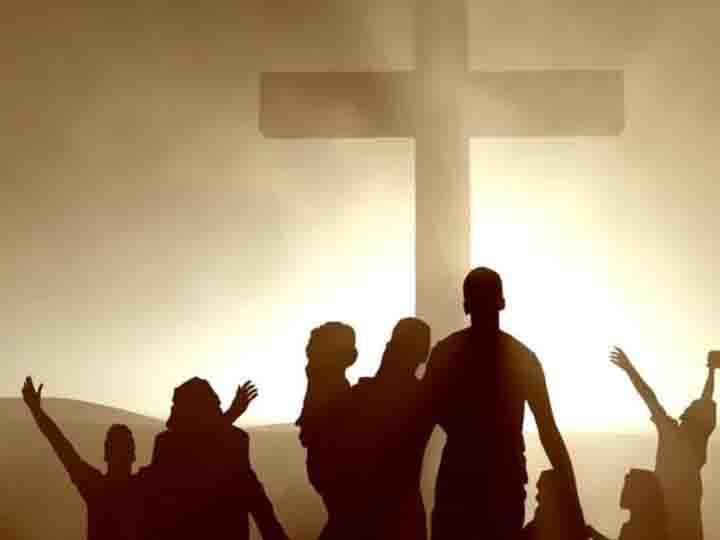 全心全意
詞: 陳秀如
曲：潘茂涼
佇我人生道路與我作伴
雖有危險我永不孤單
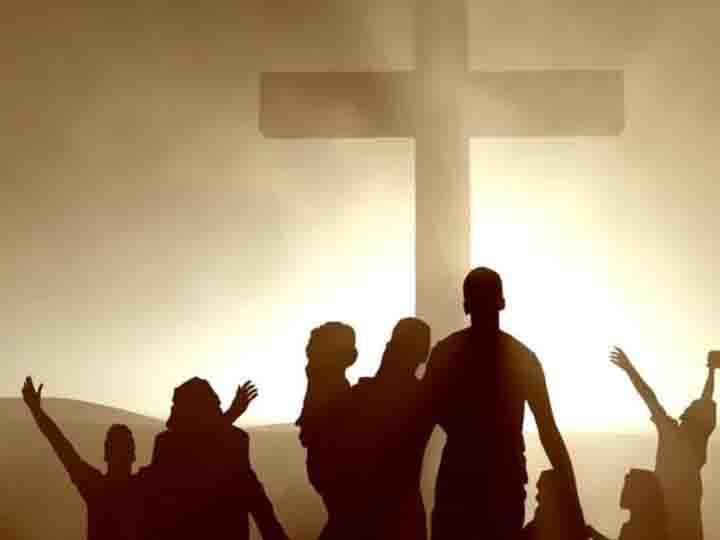 全心全意
詞: 陳秀如
曲：潘茂涼
我欲全心全意感謝主
讚美祂的痛疼與拯救
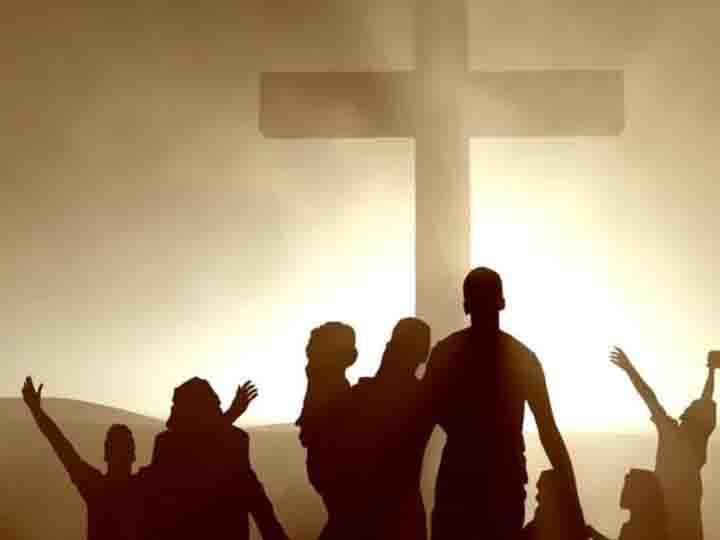 全心全意
詞: 陳秀如
曲：潘茂涼
導我經過曠野死蔭山谷
賜我一生平安喜樂
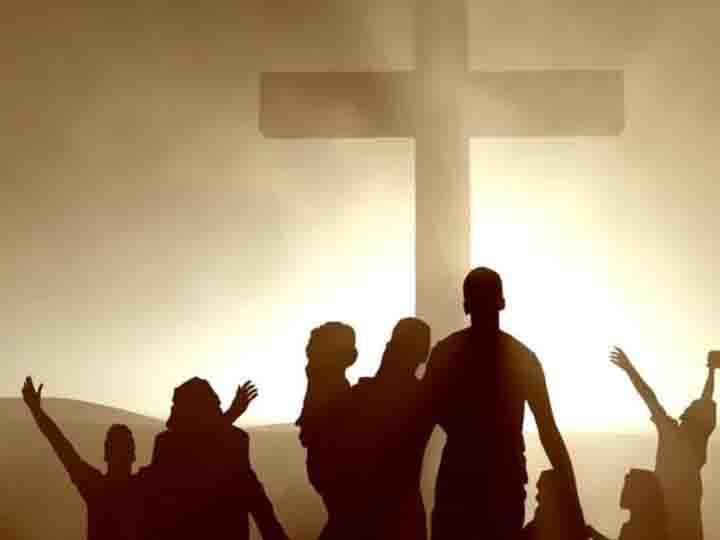 全心全意
詞: 陳秀如
曲：潘茂涼
哦～ 哈利路亞！
哈利路亞！
全心全意奉獻我心
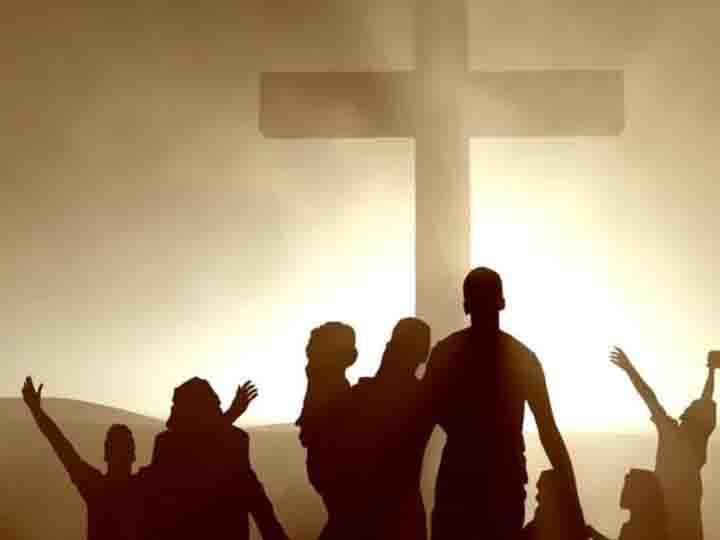 全心全意
詞: 陳秀如
曲：潘茂涼
哈利路亞！
哈利路亞！
救主的聲我靜靜聽
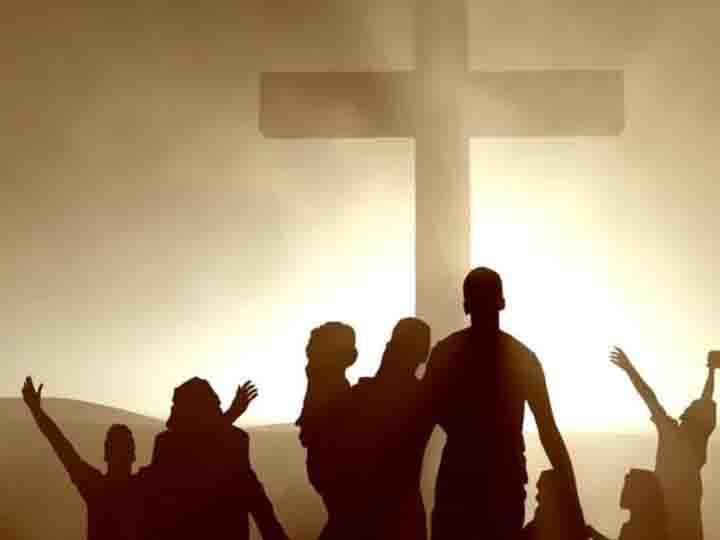 全心全意
詞: 陳秀如
曲：潘茂涼
我欲全心全意
讚美耶穌
讚美祂的痛疼永無息